What do Mexican Clinical Engineers Publish?
Fabiola M. Martinez-Licona 
Universidad Autonoma Metropolitana - Mexico
The Team / Workgroup
Fabiola Martinez Licona
Electrical Engineering Depto.
National Center for Research in Medical Imaging and Instrumentation
Universidad Autonoma Metropolitana
Description
Analysis of the publications of articles in the Mexican Journal of Biomedical Engineering (RMIB) and papers in the Mexican National Biomedical Engineering  Congress (CNIB).
 Period of reviews:
RMIB.- 2010-2020
CNIB.- 2015-2019
The analysis included
authors' participation		nature of the work
origin				number of references
methodology used 			thematic coverage
Goals of the project and final usersthat will benefit
Goals:
To acknowledge the Clinical Engineering contribution to the Mexican Biomedical Engineering community.
To identify the fortress and weakness of the Clinical Engineering document publishing process.
Benefits:
In general, the Clinical Engineering community
Results
Results
Issues to address:
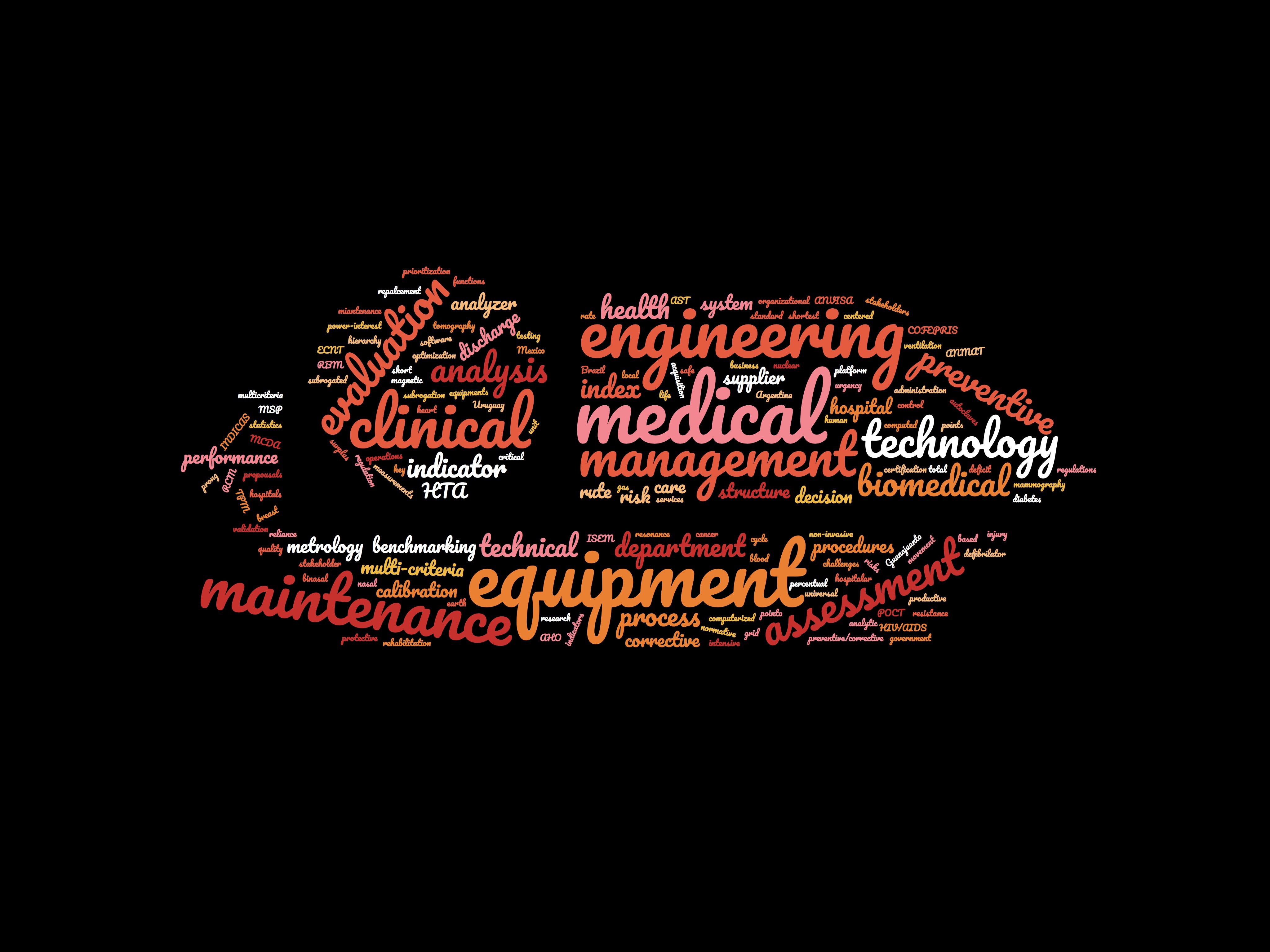 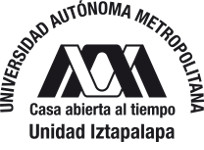 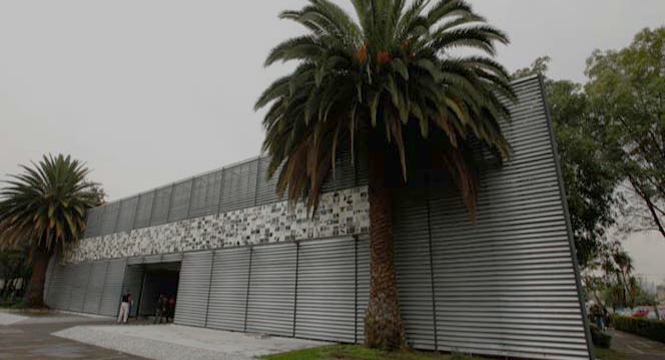 Fabiola M. Martinez-Licona
fmml@xanum.uam.mx
Universidad Autonoma Metropolitana
Mexico